СОКРАЩЕНИЕ ДРОБЕЙ
МКОУ «Савинская СШ»
Палласовского муниципального района
Волгоградской области
Учитель математики: Порываева Ирина Федоровна
« Математика – мощный  и универсальный метод познания природы, образец для других наук». 
                           Рене Декарт
УСТНЫЙ СЧЁТ
На ветке сидели 12 птиц; 2/3 их числа улетели. Сколько птиц улетело?              

                         8
2) В кормушке сидело 24 птицы. Синицы составляют 3/8 этого количества. Сколько синиц сидело в кормушке?
                             9
3) В парк прилетело 90 воробьёв, что составило 3/4 всех птиц. Сколько всего прилетело птиц?

                                  120
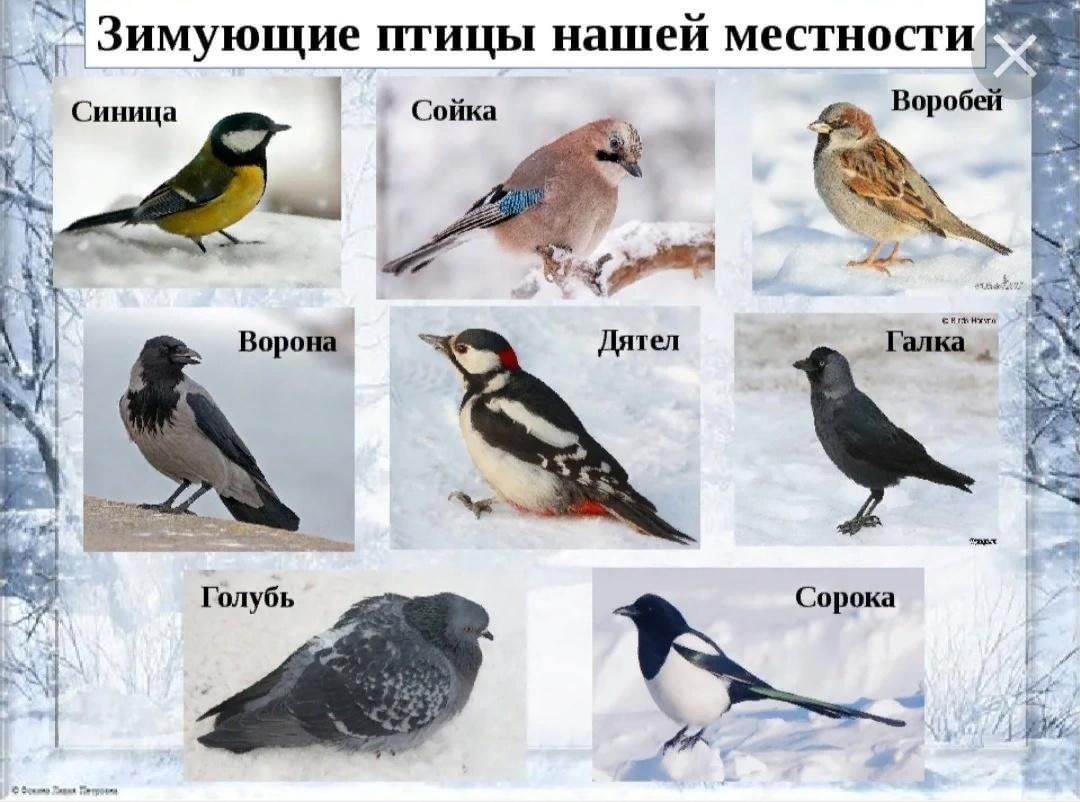 3/13, 1/13, 9/13, 12/13, 1/13,7/13, 4/13

1/13  3/13  4/13  7/13  9/13  10/13 12/13

В        О      Р      О     Б         Е       Й
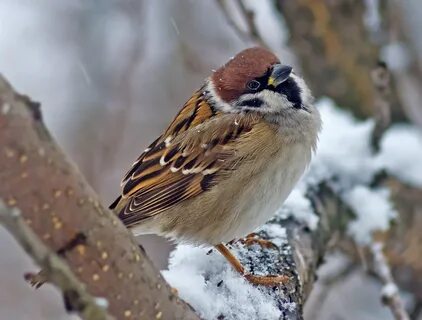 Сократи дробь и ты узнаешь какое слово здесь зашифровано
24/50   у                         16/32   к                          2/12 о8/26    к                           21/70  р                          15/27 а
5/20     м                        33/55  ш
Самостоятельная работа с последующей проверкой.
20/25 = ?/5          (просо )                                                 24/36 = ?/3          (яблоки)
12/15 = ?/5          (овёс)	                                     14/18 = ?/9          (семена дыни)9/21 = ?/7            (пшеница)                                     27/81 = ?/9          (семена кабачков)
«Покормите птиц зимой»
Покормите птиц зимой!Пусть со всех концовК вам слетятся, как домой,Стайки на крыльцо.Не богаты их корма,Горсть зерна нужна.Горсть одна -И не страшна будет им зима.
УМК: Математика: 5 класс учебник Н.Я. Виленкин, В.И. Жохов, математический тренажёр 5 класс В.И.Жохов.